Biotics 5 Prototype testingMilestone 7Thursday, February 7, 20122:30 – 4:00 PM EST
Agenda
New Release – Milestone 7
Release Notes
Test Plan
Demo
Rank Calculator Usage
Development & Milestone Release Plan Discussion
Providing Feedback
Upcoming Schedule
Discussion/Questions
[Speaker Notes: Biotics 4
	Living with Aging system
		Compatibility issues in new environments (Windows, Oracle)
	Other common problems (DM comments)
	Phasing out Biotics 4 – Support will continue through FY13 and be phased out in FY14 (discuss with Lori)
  Four stages;
Market introduction / General Availability (2003- 2004)
Growth/Extended  (2004 – 2010)
Maturity (2010 – 2013)
No new versions or patches
Standard support provided (helpdesk and email)
Continued expansion of online information and Knowledgebase
With release of Biotics 5 in 2013 we will enter the last 12 month of this stage
Limited support provided (helpdesk and email)
New environments not certified
Few updates to online information (i.e., Knowledgebase)
Saturation and decline/Retired (2014) – final phase of Biotics 4
Standard helpdesk and email support ends
Access to very limited support through Biotics 4 online help archives]
Release Notes & Testing
Release Notes
Test Plan
Testing
Clear your cache!
[Speaker Notes: Biotics 4
	Living with Aging system
		Compatibility issues in new environments (Windows, Oracle)
	Other common problems (DM comments)
	Phasing out Biotics 4 – Support will continue through FY13 and be phased out in FY14 (discuss with Lori)
  Four stages;
Market introduction / General Availability (2003- 2004)
Growth/Extended  (2004 – 2010)
Maturity (2010 – 2013)
No new versions or patches
Standard support provided (helpdesk and email)
Continued expansion of online information and Knowledgebase
With release of Biotics 5 in 2013 we will enter the last 12 month of this stage
Limited support provided (helpdesk and email)
New environments not certified
Few updates to online information (i.e., Knowledgebase)
Saturation and decline/Retired (2014) – final phase of Biotics 4
Standard helpdesk and email support ends
Access to very limited support through Biotics 4 online help archives]
Milestone 7 Demo
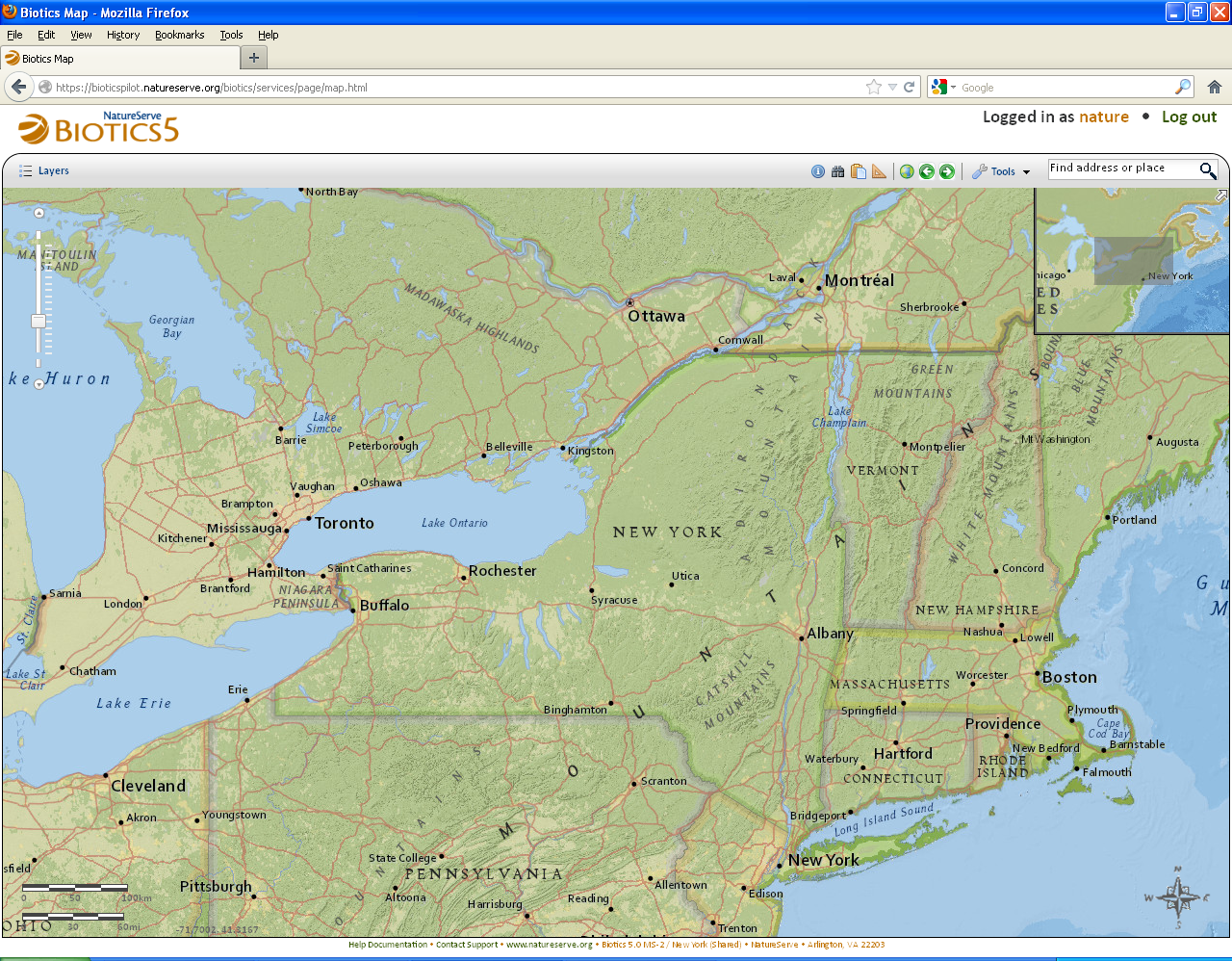 Use of Rank Calculator
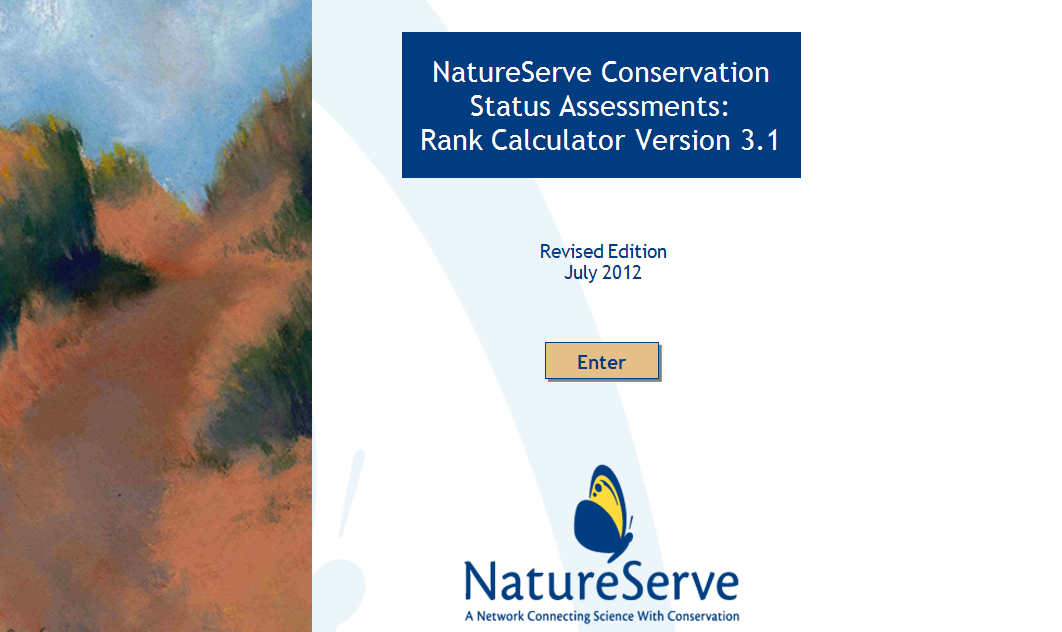 Rank Calculator and Biotics 5
Fields and domain values that are included in the Rank Calculator but not currently in Biotics 4 will be incorporated into Biotics 5
Each program’s current use of the Rank Calculator will have to be determined so we can develop steps to transfer it to Biotics 5 accurately and efficiently
Pilot Programs:  Please answer the following questions to give us a sample of the situations in the network.
Rank Calculator Usage
Have you been using the Rank Calculator?
If yes, do you have data stored in the Rank Calculator that should go into Biotics?
If yes, do you have multiple Rank Calculator spreadsheets?  Are they different versions of the calculator?
Have you brought any data from the Rank Calculator back into Biotics? 
If yes, what have you done with AOO and Trends data, where the domain values differ between the calculator and Biotics 4?
Have you created any extensible tabs to house data from the Rank Calculator for fields not in Biotics 4?
Development & Milestone Release Plan
Tasks to Prioritize for Development Plan
Support for importing Observations as basis for SFs
Bulk Import:
Create EOs from bulk imported SFs
Managed Areas
Sites
Administer Custom Map Views
Zoom By  tool
Print map
Add Oracle Attributes to managed features
Link shape to unmapped data record
Save and apply saved filters
Quick filter for managed layers
Dynamic symbology for managed layers
Support for Geographic Bookmarks
Spatial attributes: recalculate all features
Implement full Data Exchange functionality
Spatial attributes: recalculate selected features
Bulk deletion – initiated from map viewer
Bulk Deletion – initiated from tabular record
Save and open working lists in map viewer
Administration: Configure Spatial Library (Navigator)
Administration: Configure Spatial Attributes
Administration: Configure Extensible tables
Administration: Configure Domain values
Administration: Configure Zoom-By-Layers
View Element Groups
Reports: external (i.e. Crystal Reports)
Save search criteria
Refine Searches
Integrate Rank Calculator functionality
Providing Feedback
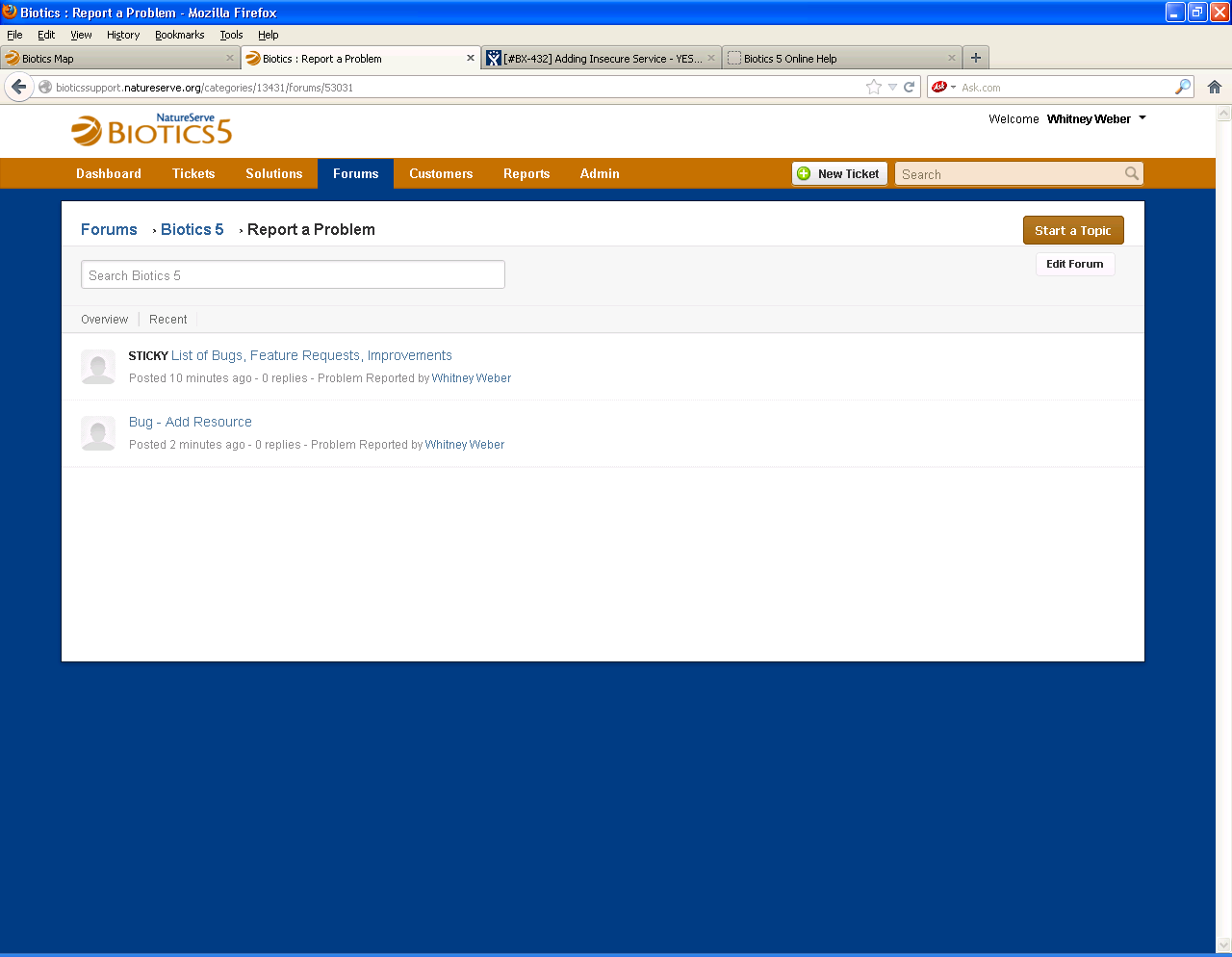 What you have reported
What you have reported, cont’d
What you have reported
Upcoming Schedule
Biotics 5 Network Demo – Milestone 7
Wednesday, February 13th 
2:30 – 3:30 PM Eastern
Thursday, February 14th 
2:30 – 3:30 PM Eastern
Milestone 8 release: 
Thursday, March 7th 
2:30 – 4:00 PM Eastern
Discussion/Questions
Individual program assignments